المحاضرة (3)
المحاضرة 3
عنوانها : الجهاز الهيكلي (الجزء الأول) 
العام الدراسي
2024 – 2025
مادة تأهيل الإصابات الرياضية
أ.د. حسن هادي الهلالي
الجامعة المستنصرية – كلية التربية البدنية وعلوم الرياضة
بسم الله الرحمن الرحيم
محاضرة مادة تأهيل الإصابات الرياضية
المرحلة الثالثة الدراسة الصباحية والمسائية
الجامعة المستنصرية
كلية التربية البدنية وعلوم الرياضة
أ.د. حسن هادي الهلالي
2024 - 2025
بسم الله الرحمن الرحيم
المحاضرة الثالثة
عنوانها2. الجهاز الهيكلي (الجزء الأول) structural system
عنوان المحاضرة (3) ومحاورها
المحاضرة الثالثة
الجهاز الهيكلي (الجزء الأول)
محاور المحاضرة
2- الجهاز الهيكلي                                 structural system
2 - 1  الهيكل العظمي                                         Skeleton
2ـ1ـ2 بعض إصابات العظام                               Injury Boons
2ـ1ـ2ـ1  كدم العظام                            Contusions of bones   
ميكانيكية إصابة كدم العظم                   The injury mechanism
أعراض كدم العظام
إسعاف وعلاج كدم العظام    Therapeutic  of bones Contusions
2. الجهاز الهيكلي structural system
يتكون الجهاز الهيكلي من المكونات الرئيسة التالية :-
2 ـ 1  الهيكل العظمي  Skeleton
2 ـ 2  المفاصل            Joints  
2 ـ 3  الأربطة       Ligaments
2 ـ 1 الهيكل العظمي  (skeleton) : 2ـ1ـ1 مقدمة تشريحية  Anatomic introduction
الهيكل العظمي هو مجموعة عظام ترتبط ببعضها عن طريق المفاصل. 
عدد عظام الطفل عند الولادة (270) عظمة تلتحم وتنصهر مع بعضها فينخفض هذا العدد إلى (206) عظمة في  سن البلوغ
مقسمة إلى:-
 (86) عظمة مزدوجة 
و(34) عظمة مفردة 
86 + 34 = 206 عظم
تشكل العظام حوالي (14% ) من وزن الجسم.
يشكل الماء حوالي (20% ) من وزن العظام.
س : لماذا عظام الأطفال أكثر من عظام الكبار ؟
الأطفال لديهم كم كبير من الغضاريف من العظام 
ويتكون الهيكل العظمي للطفل من (300 إلى 350جزء).
ومع تطور الطفل تبدأ هذه العظام والأجزاء بالتجمع والالتحام وتصبح أقوى وبالتالي يصبح مجموع العظام عند البالغين (206) عظمة فقط.
لا تتجمع العظام لدى الجنين في البداية لأن الطفل لابد عند عملية الولادة أن يكون مرنا لتسهل عليه المرور عبر قناة الولادة (الحوض) بسهولة.
ومن هذه العظام عظام الجمجمة تكون قليلة وبها بقع لينة خالية من العظام (اليافوخات) لتتمكن الرأس من الانضغاط عند الولادة وخروج الجنين بسهولة.
ومع نمو الطفل تبدأ العظام بالالتحام لتصبح أقوى من أجل حماية الدماغ والأعضاء الأخرى.
والمصطلح العلمي لهذا الإجراء هو (التعظم الغشائي) حيث تحل أملاح الكالسيوم محل الأنسجة الضامة لتشكيل العظام.
أهم وظيفة للعظام ...
أهم وظيفة للعظام
جمع العضلات والأعضاء معا والحفاظ على هيكل الإنسان.
العظام مصنع للدم 
العظام مخزن للمعادن مثل الكالسيوم والفسفور.
صورة توضح عظام اليد عند عمر 7 سنوات وكيف اصبحت عند عمر 17 سنة
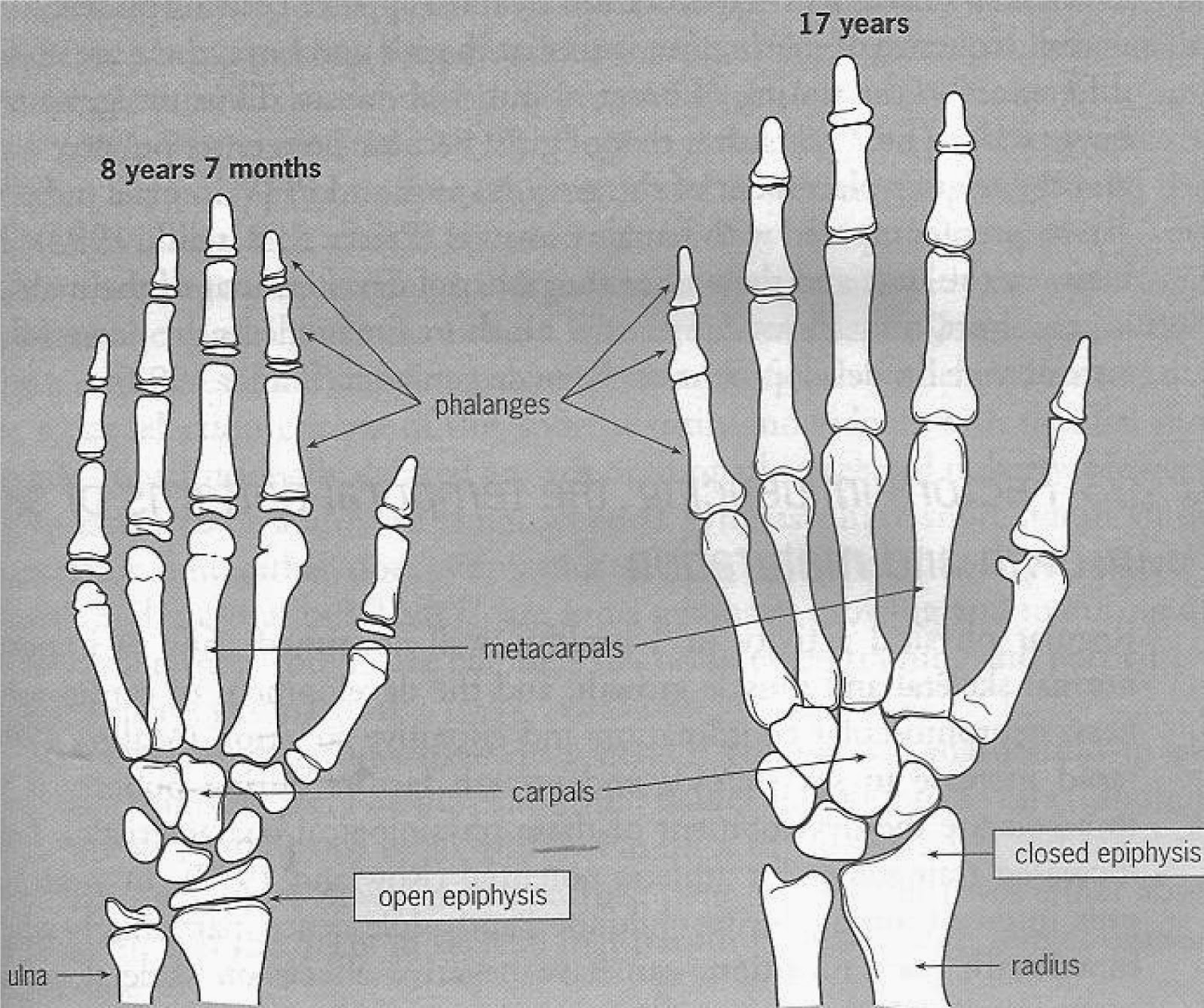 يتكون الهيكل العظمي من :ـ
أولا : عظام الجمجمة (skull) 
ثانيا : الفقرات (vertebras) .
ثالثا : القفص الصدري (thorax).
رابعا : عظام الطرفين العلوي (الذراع) والسفلي (الرجل).
أولا : عظام الجمجمة (skull) 
(تتكون جمجمة البالغ من 22 عظمة (باستثناء عظيمات السمع الثلاثة في الأذن الوسطى). وباستثناء الفك السفلي، فإن جميع العظام متصلة مع بعضها بواسطة المفاصل.)
ثانيا : الفقرات (vertebras) .
(سلسلة فِقْرَات مفرغة لحفظ النخاع الشوكي الذي يمتد فيها ويبلغ عدد الفِقْرَات عند الإنسان 33 فقرة).
ثالثا : القفص الصدري (thorax).
(الضلع هو أحد عظام القفص الصدري في الإنسان ويوجد 24 ضلع في الإنسان بحيث يكون هناك 12 ضلع على كل جانب من جانبي الجسم، توجد بين الأضلاع عضلات (تعرف بالعضلات الوربية)، وأوعية دموية وأعصاب).
رابعا : عظام الطرفين العلوي (الذراع) والسفلي (الرجل).
صورة جمجمة الانسان
عظام الطرف العلوي (الذراع)
العظام التالية تعتبر من مكونات الطرف العلوي:
1. عظم الترقوة (وهي العظمة الوحيدة في الطرف العلوي التي تتمفصل مع الجذع).
2.عظم لوح الكتف
3.عظمة العضد
4.عظمة الكعبرة (يقع من الجهة الوحشية لليد)
5.عظمة الزند (يقع من الجهة الانسية لليد)
6.عظام الرسغ (الارساغ 8 عظام صفين كل صف 4 عظام).
7.عظم مشط اليد (الاسناع خمسة عظام).
8.السلاميات (14) عظم السبابة (2)عظم والبقية (3)عظام.
عظام الطرف العلوي
عظام الرسغ
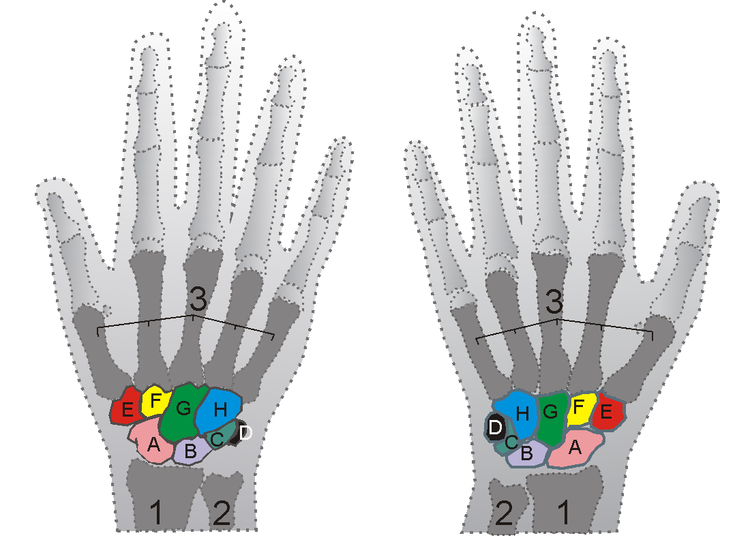 مشط اليد أو العظم السنعي
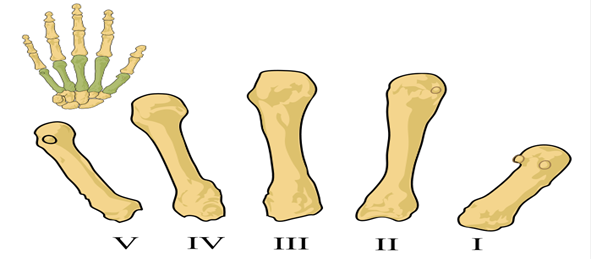 عظام سلاميات اليد (phalanges)
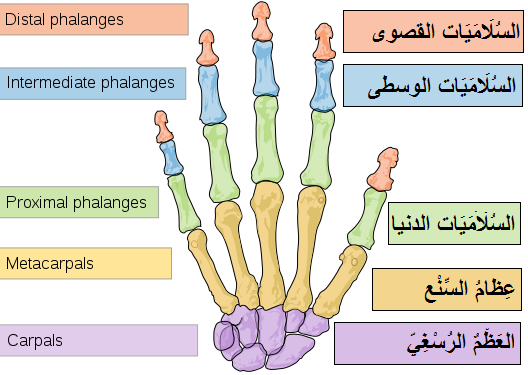 الطرف السفلي
الطرف السفلي وهي المنطقة التي تمتد من الفخذ حتى أصابع القدم. 
ودرج تسميتها في اللغة العربية بالرجل. 
تحوي الرجل على الأعضاء التالية:-
عظم الفخذ
عظام مفصل الركبة
عظمتي الساق (الشظية والظنبوب)
عظام مفصل الكاحل
عظام القدم
أصابع سلاميات القدم
وفيما يلي توزيع عظام الإنسان وعددها :ـ
(6) عظمات الخاصة بالأذن.               Bones of Ear
(22) عظمة موجودة في الجمجمة.      Bones of Skull
(1) العظم اللامي.                            Hyoid bone
(51)عظمة موجودة في العمود الفقري (الأضلاع وعظم القص). Sternum and Rib                                            
(64) عظمة موجودة في الذراعين واليدان.  Hand and Arm
(62) عظمة تتواجد في الساقان والقدمان.Foot and Leg
العظم اللاّمِيّ (اللساني) Hyoid bone
العظم اللاّمِيّ أو العظم اللساني (الواقع عند قاعدة اللسان) أو العظم الحذوي لأن شكله يشبه حذوة الفرس.
هو عظم على شكل حذوة يقع في مقدمة الرقبة تحت الذقن وفوق الغضروف الدرقي.
تتصل به عضلاتٌ عديدةٌ تمسكه بحذر، منها اللسان وقاعدة الجمجمة والغضروف الدرقي ولسان المزمار.
وهو العظم الوحيد المنفصل عن الهيكل العظمي.
يوجد العظم اللامي في المحور الهيكلي في الخط منتصف الجسم.
صورة العظم اللامي
صورة توضح العظم اللامي
مكونات جسم الانسان
الرأس يتكون من : الجمجمة · الجبهة  · الوجه  · العينان  · الوجنة  · الأنف  · الأذنان  · الفم  · الفك السفلي  · اللسان  · الأسنان  · الشفة  · اللثة)
الرقبة تتكون من : (البلعوم  · الحنجرة  · تفاحة آدم).
الجذع يتكون من : 
1. الصدر : (القفص الصدري  · العمود الفقري  · الفقرات  · القلب  · الرئتان  · المريء  · الحجاب الحاجز  · الثديان  · الحلمتان  · الهالتان  · الغدد الثديية).
2. البطن وتتكون من : (المعدة  · الأمعاء الدقيقة  · الأمعاء الغليظة  · البنكرياس  · الطحال  · الكليتان  · الكبد  · المثانة  · جزر لانغرهانس  · السرة).
3. الحوض ويتكون من : العجان  · العانة  · المستقيم  · الشرج  · الأعضاء التناسلية: ( المبيضان، قناتا فالوب، الرحم، بطانة الرحم، المهبل، غشاء البكارة، البظر، كيس الصفن، الخصيتان، القضيب ).
الأطراف 
الطرفان العلويان وتتكون من : الكتفان  · الإبطان  · العضدان  · المرفقان  · الساعدان  · المعصمان  · اليدان
الطرفان السفليان وتتكون من : الأليتان  · الفخذان  · الركبتان  · الساقان  · الكعاب  · الكاحلان  · القدمان 
مشتقات الجلد : الشعر  · الأظافر  · الغدد العرقية  · الغدد الزهمية  · الغدد الثديية
الجهاز الهيكلي
الجهاز الهيكلي
تشريح العظم
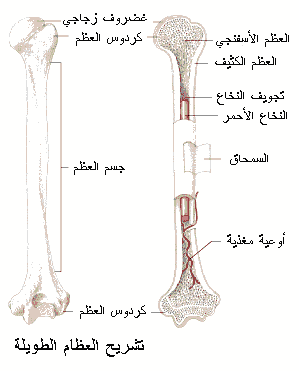 2ـ1ـ2 بعض إصابات العظام Injury     Boons
2ـ1ـ2ـ1  كدم العظام   Contusions of bones   
س: عرف إصابة كدم العظم ، وماذا تشمل، وفي أي رياضة ؟
جواب : وهي عبارة عن هرس أنسجة العظم (الأنسجة الرخوة أو الصلبة) نتيجة الاحتكاك المباشر بالمنافس أو أي جسم صلب مثل الأرض.
تشمل : سطح العظام تحت الجلد (غشاء العظم التي يحيطها) وهذه غنية بدورتها الدموية ونهايات الأعصاب الحسية. 
تحدث في : وهي من الإصابات كثيرة الحدوث في الممارسات الرياضية حيث تحدث في ظهر كف وأصابع لاعب كرة اليد مثلاً ، وفي عظم العقب (calcaneus) بالنسبة للعدائين (runners) وذلك نتيجة احتكاك حذاء اللاعب (الحذاء دون الكعب) بعظم العقب والذي لا يحمى إلا بطبقة رقيقة مرنة من الجلد.
ميكانيكية إصابة كدم العظم The injury mechanism
يحدث كدم العظم نتيجة إصابة مباشرة.
 ويصيب العظام المكشوفة أو غير المكسوة بالعضلات مثل عظمة القصبة (الظنبوب) وعظام الساعد (الكعبرة والزند) وعظام الأصابع وعظام رسغ اليد ووجه القدم وعظمة الرضفة (patella) بالركبة.
أن المؤثرات الخارجية والتي تُحدث إصابات العظام وتجعلها تحت تأثير ضغط قوي أو صدمة قوية ، فإذا كان هذا الضغط (Pressure) أو الصدمة (Crash) ليست شديدة ويمكن للعظام أن تتحملها في هذه الحالة يحدث كدم العظم.
أعراض كدم العظام
أحياناً يكون الكدم بسيط ولا يشعر به اللاعب حيث لا تحدث تغيرات فسلجية كثيرة  في مكان الإصابة.
ولا يحتاج الكدم البسيط إلى أي علاج ومع مرور الزمن يرجع الجلد إلى حالته الطبيعية ، لكن عندما يكون الكدم شديد يمنع اللاعب من الاستمرار في اللعب 
ويلاحظ عليه الأعراض التالية :ـ
ـ ألم  (pain) شديد مكان الكدم في العظام المكشوفة.
ـ يحدث تورم ونزف شديد تحت الجلد مكان الإصابة في العظام نتيجة لتمزق جزء من السمحاق الخارجي (Periosteum) ، مع ارتفاع درجة الحرارة للمنطقة المصابة.
ـ تغير لون الجلد مكان الإصابة نتيجة النزف الداخلي وارتفاع مصل الدم.
تعريف السمحاق الخارجي (Periosteum)
عرف السمحاق
السمحاق الخارجي (Periosteum) : وهو غشاء يحتوي على الأوعية الدموية والأعصاب التي تُغذي العظام ويُساعد على نمو العظام في السمك نتيجة لترسب الأملاح ومكونات العظام عليه.
إسعاف وعلاج كدم العظام Therapeutic  of bones Contusions
وضع كيس من الثلج على مكان الإصابة حالاً.
ربط المنطقة المصابة برباط ضاغط وذلك للحد من التورم.
علاج وقائي وهو عدم تحريك العظام المصابة وإراحتها حتى لا تحدث مضاعفات مثل التلكس الاصابي.
اخذ صورة بالأشعة للتأكد من عدم حدوث إصابات أخرى من جراء الإصابة مثل الكسور أو الشرخ.
إعطاء مسكن للألم.
 قد يستخدم العلاج الكهربائي وذلك باستخدام جلسات الأشعة بالنوع والكم الذي يحدده الطبيب المختص.
تمرينات علاجيه متدرجة الصعوبة.
انتهت المحاضرة الثالثة (3)
عنوانها : بداية الجهاز الهيكلي 
الى اسعاف وعلاج كدم العظم

سنكمل المحاضرة القادمة (4)
من موضوع الكسور
أ.د. حسن هادي الهلالي
الجامعة المستنصرية – كلية التربية البدنية وعلوم الرياضة